QUANTI NOMI!
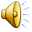 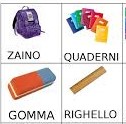 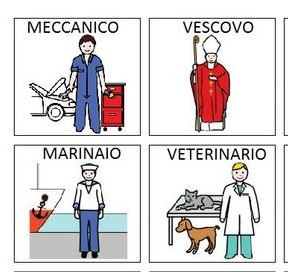 IL NOMEè una parola con cui si indicano:
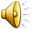 persone                 animali                    cose
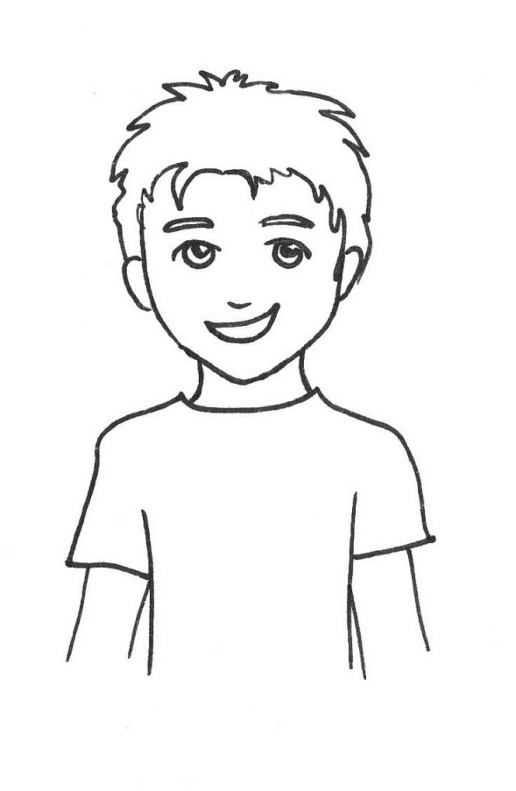 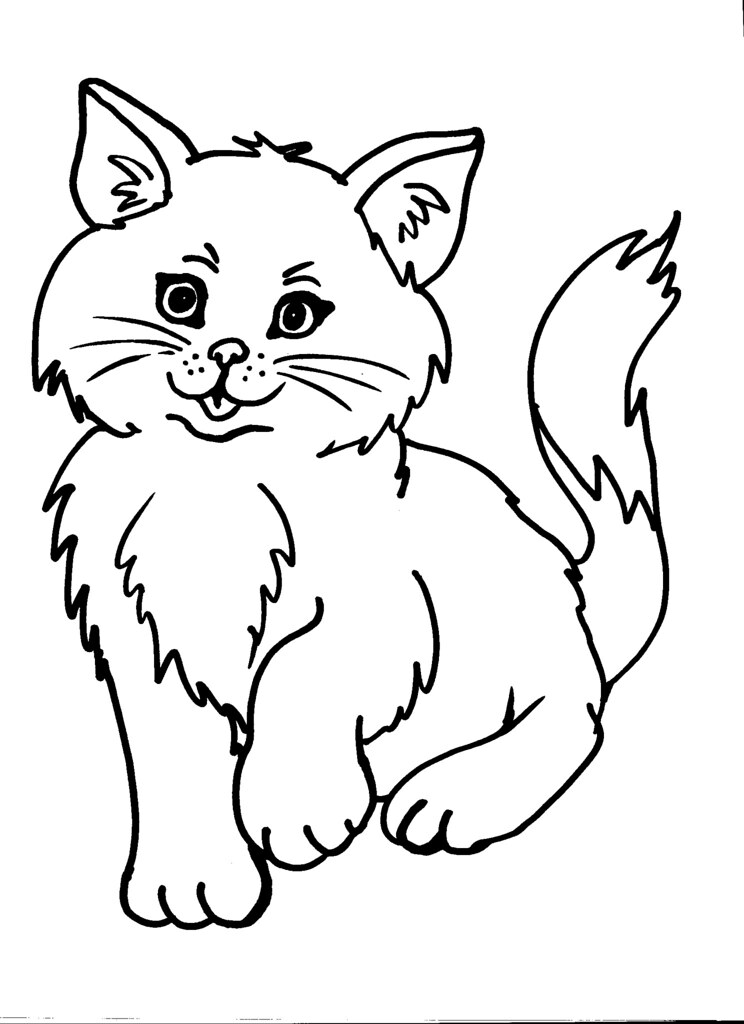 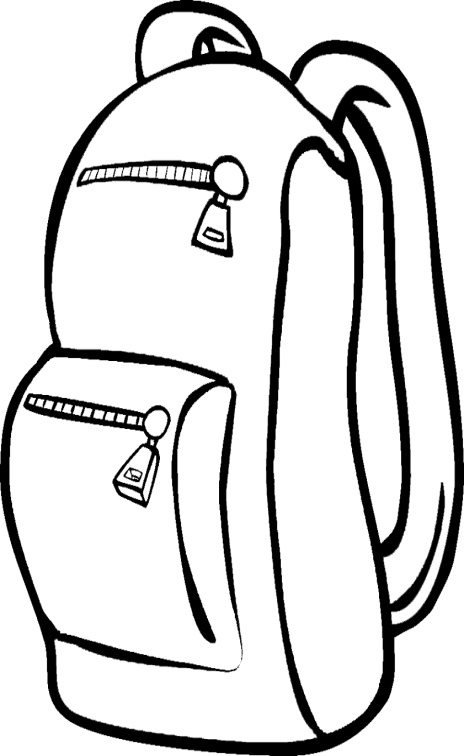 TUTTI I NOMI AL PROPRIO POSTO. Nome di…
persone
cose
animali
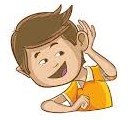 Nomi di persona
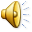 Nomi di animali
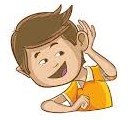 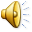 Nomi di cose
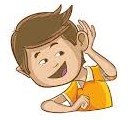 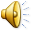 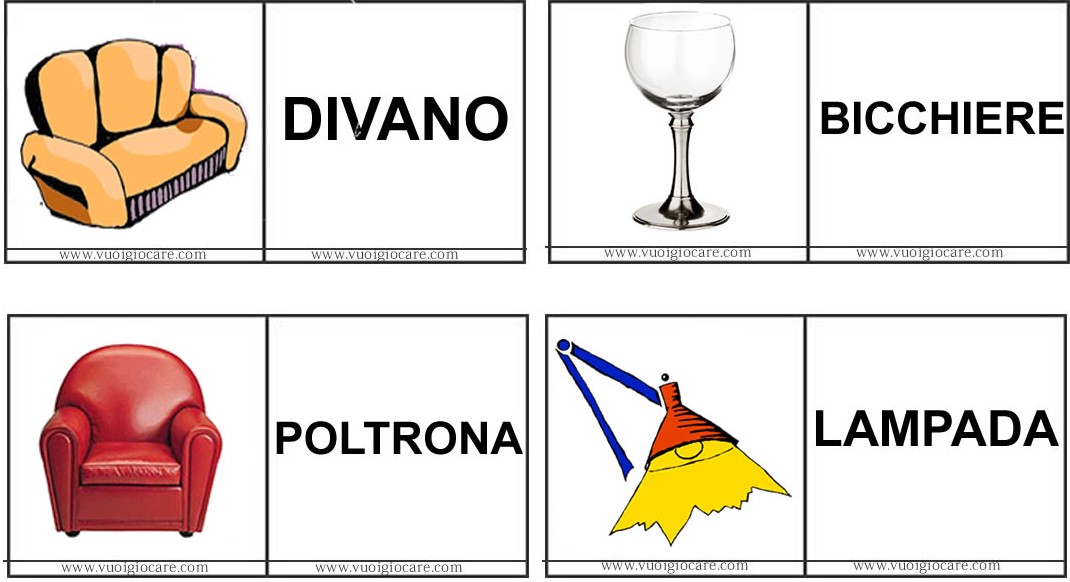 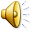 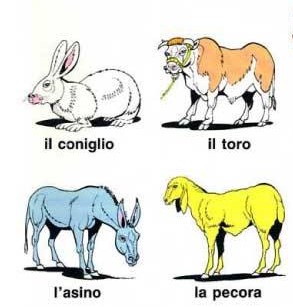 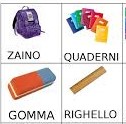 COSRA
PPR
AA
PERSONE
ANIMALI
COSE
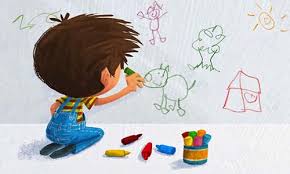 SCRIVI E DISEGNA AL POSTO GIUSTO IL NOME
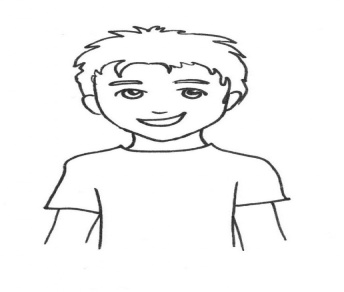 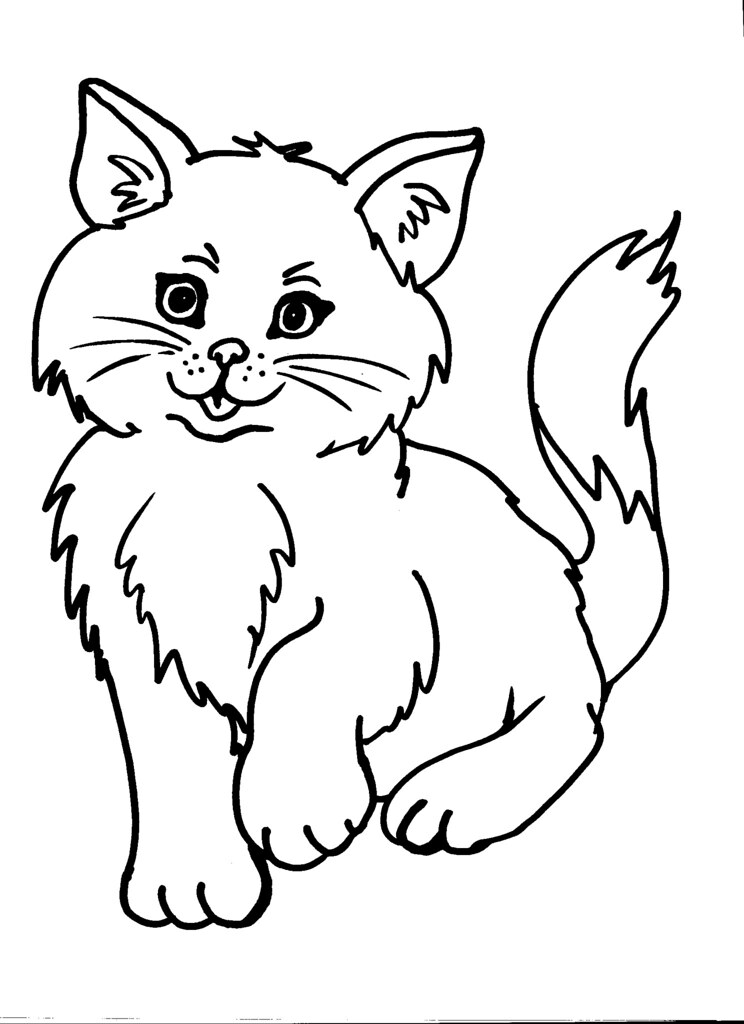 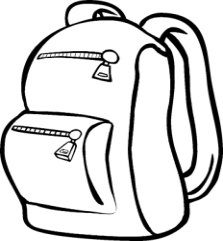 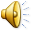 NOME DI COSA
NOME DI PERSONA
NOME DI ANIMALE
--------------------------
--------------------------
--------------------------